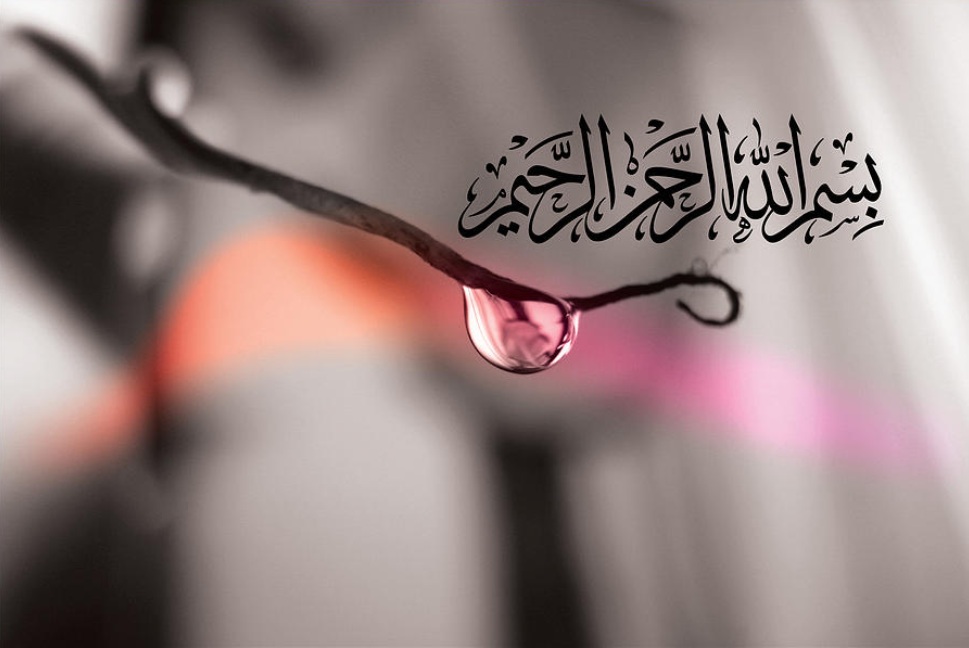 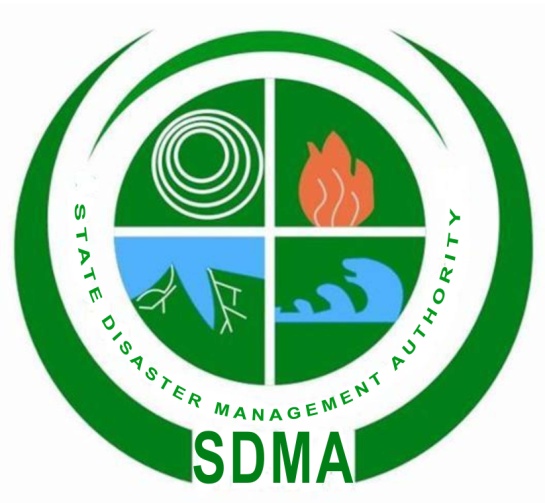 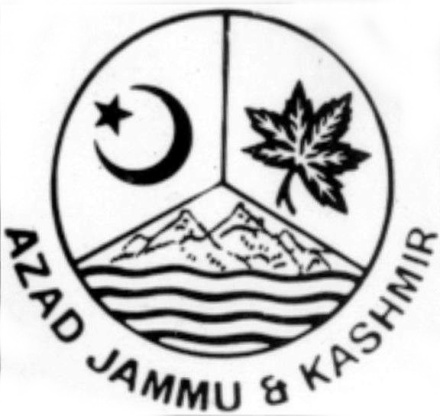 Monsoon Contingency Plan 2019
State Disaster Management Authority
Basic Statistics
Area 				5,134 Square Miles 							(13,297 square Km) 
Population			4.045 millions
Mean Annual Rain Fall 	1000-2000 mm
Elevation from Sea Level	360-6325 m
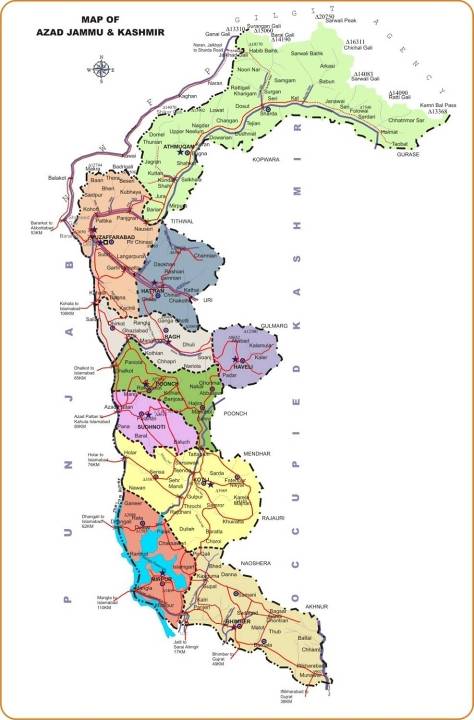 Neelum
Muzaffarabad
Muzaffarabad Div.
Hattian
Districts            10
Sub-divisions   32  
Rev. Villages    1771
Bagh
Haveli
Poonch  Div
Poonch
Sudhnoti
Kotli
Mirpur 
Div
Mirpur
Bhimber
Climatic Zones of Azad Kashmir
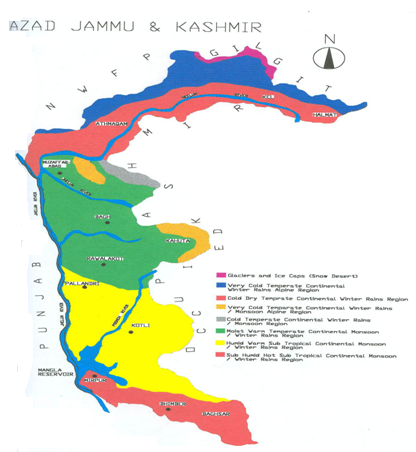 K     P     K
5
Monsoon Hazards/Threats
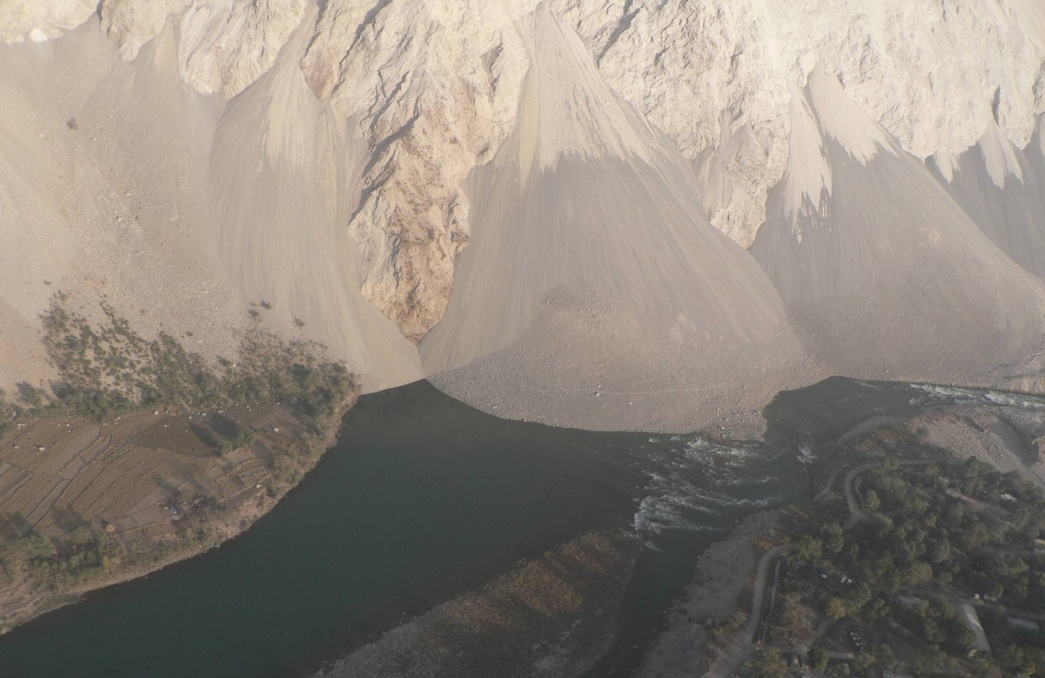 Torrential Rains
Flash Flooding/Floods
Land Slides/Mud Flows/Avalanches

Consequential Threats 
Human ,Livestock Casualties and     Shelter Losses
Road blockage, Collapse of Communication & electricity network
Loss of public and private properties
Population displacement 
Livelihood Destruction and Food Insecurity
Health Issues
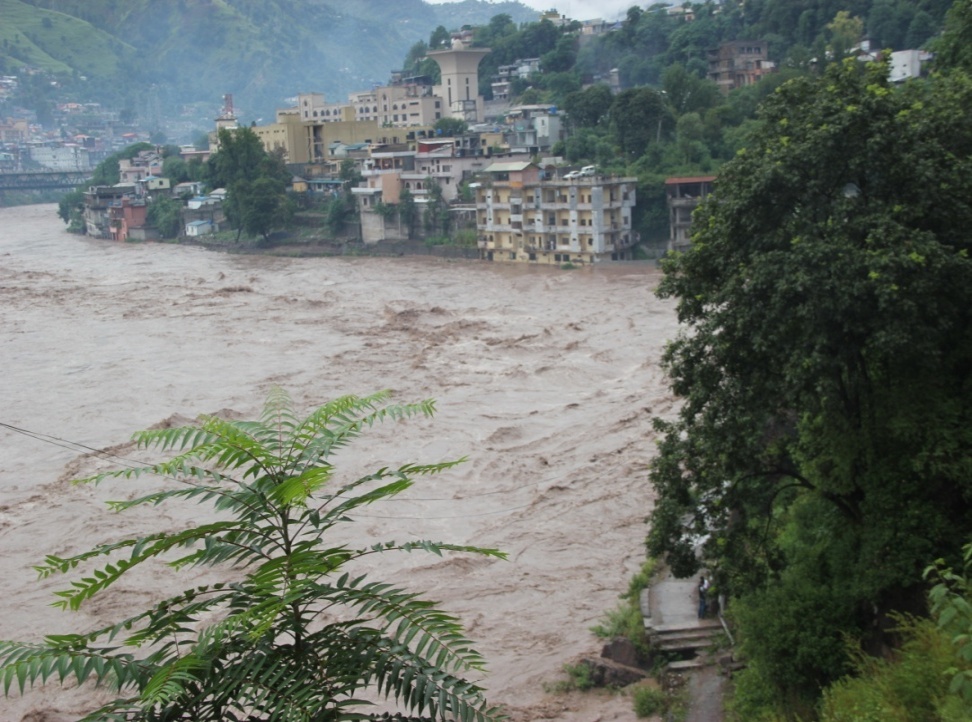 Monsoon Risk Enhancing Factors
Tempering with natural environment
Increased deforestation
Sand & stone mining
Unplanned construction of roads/cutting of hill slopes
Encroachments
Blockade of natural water ways
Illegal use of vulnerable/marginal land for habitation
Inadequate early warning arrangements
Non observation of early warning by general public
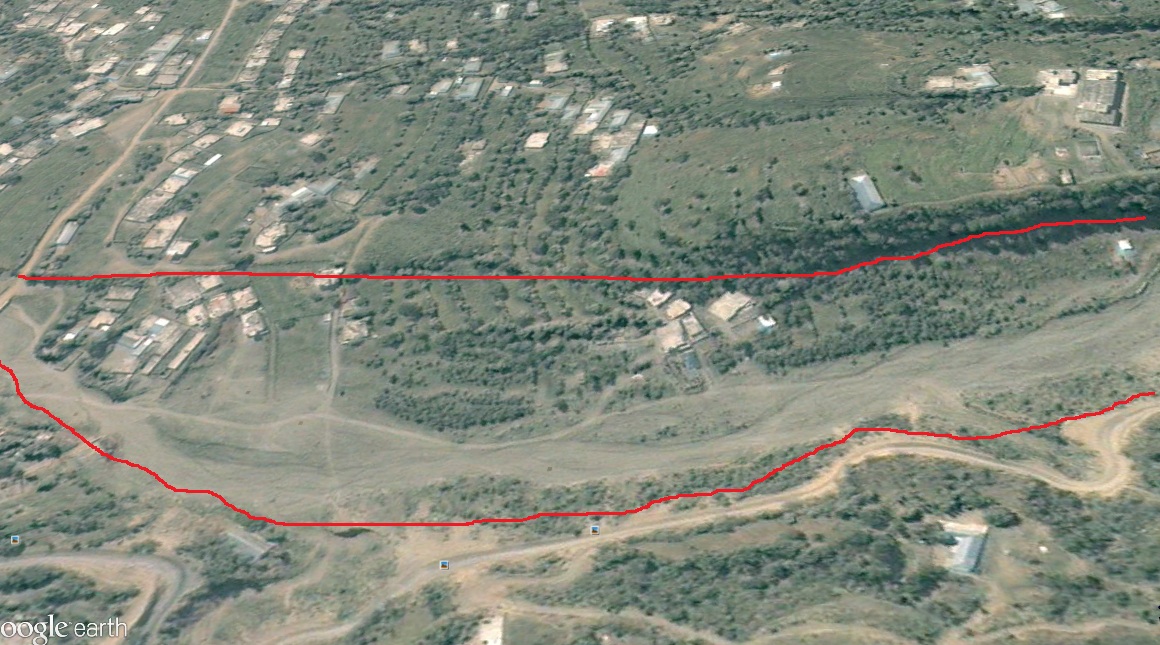 Gojra Nullah in 2005
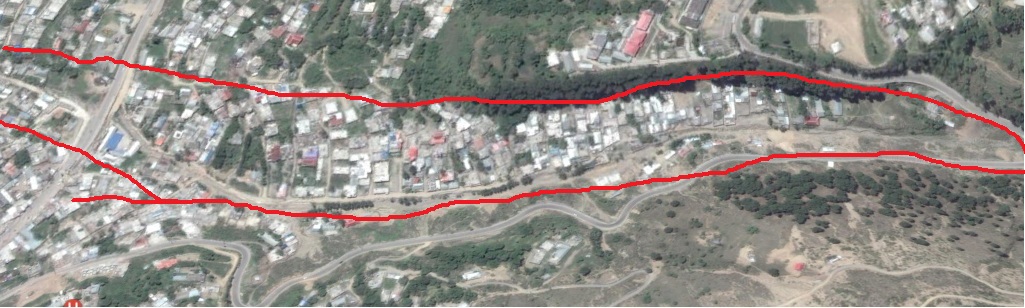 Gojra Nullah in 2019
Monsoon Disaster History
Monsoon 2019
Weather Outlook for Monsoon 2019  (by PMD)
Most of the global models are indicating weak El-Nino conditions over Pacific Ocean and positive phase of Indian Ocean Dipole (IOD). Keeping in view, global and regional atmospheric circulations; following is the monsoon weather outlook for the year 2019.
Rainfall over the country as a whole for monsoon, 2019 (July-Sep) is likely to remain Near Normal. 
Normal to above normal rainfall is expected in upper half of Pakistan due to strong incursion of monsoon currents and their interaction with westerly weather system. Extreme weather event is also expected during the period and may cause flooding in the rivers and its adjoining tributaries.
Plan Methodology
Bottom up Approach
Contingency Planning
Keeping in view the worst case scenario and based on past experience, SDMA chalked out a Monsoon Contingency Plan–2019 in consultation with all DDMAs, line departments and  other stakeholders
Meetings of DDMA’s held by Deputy Commissioners to take all departments on board
District plans are prepared according to the template shared with Deputy Commissioners 
Further consultation is planned in all the three Divisions
All concerned line departments and stakeholders are taken on-board to cope with any emergency  situation in the coming Monsoon season
Roles and Responsibilities of Stakeholders
Cont.
Roles and Responsibilities of Stakeholders
Cont.
Roles and Responsibilities of Stakeholders
Response
Coordination and Operation
SDMA will play a lead role during monsoon emergency in AJK - focal point for coordination
State level Emergency Operation Center (SEOC) will remain active and operational 24/07 for coordination among all the districts
SEOC will keep close contact with Pakistan MET department, NDMA, Pakistan Army, UN agencies, Red Crescent and all other concerned stakeholders
District control rooms have been established by DDMA’s and will  remain active and operational round the clock 
All the departments have their own contingency plans & control rooms
Early Warning Mechanism
Pak Metrological Department
SMS
Federal Flood 
Commission
WhatsApp Group
Telephone-Fax
NDMA
SMS
SDMA
WhatsApp Group
Telephone, Fax, Wireless
Wireless
DDMA
Public Announcement
Telephone, Fax
Anticipated Flood Response Measures
Rescue Operation 				(1122, Police, Army)
Re-opening of Road Communication 	(Works Dept,Army,NHA)
Food Security for affected population 	(Food Dept, SDMA)
Provision of Health Services 		(Health, NGOs)
Emergency Response Stockpiling 		(NDMA,SDMA, PRCS)
IDP Camps and Emergency Shelters 	(DDMA, PRCS, NGOs)
WASH and WATSAN Facilities in Relief Camps (Local Govt,NGOs)
Food and Non-food items for IDPs		(SDMA,Food Dept,NGOs)
Overall Anticipated Caseload
Preparedness
Preparedness – Available Stocks with SDMA (NFIs)
Preparedness
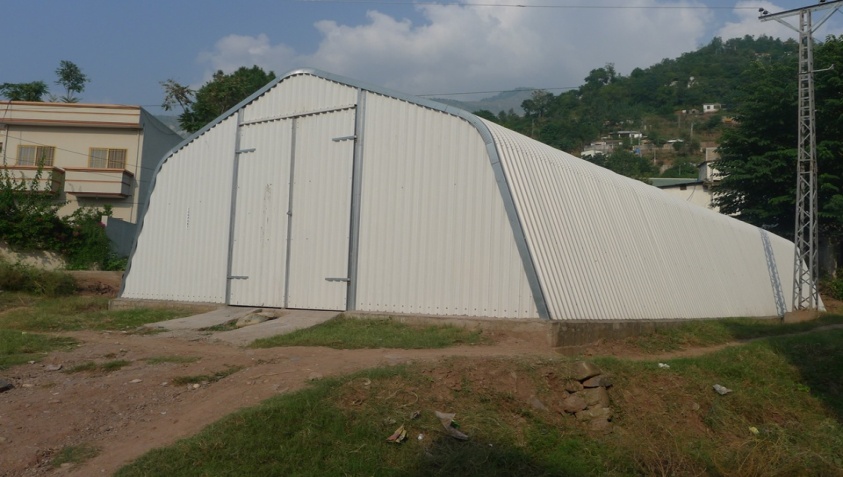 Logistic Arrangement
DDMAs Warehouse (All Districts)
SDMA Warehouse 
NDMA Warehouse 
Trucks (Fleet of Five (05) mini trucks with courtesy of WFP)
Muzaffarabad
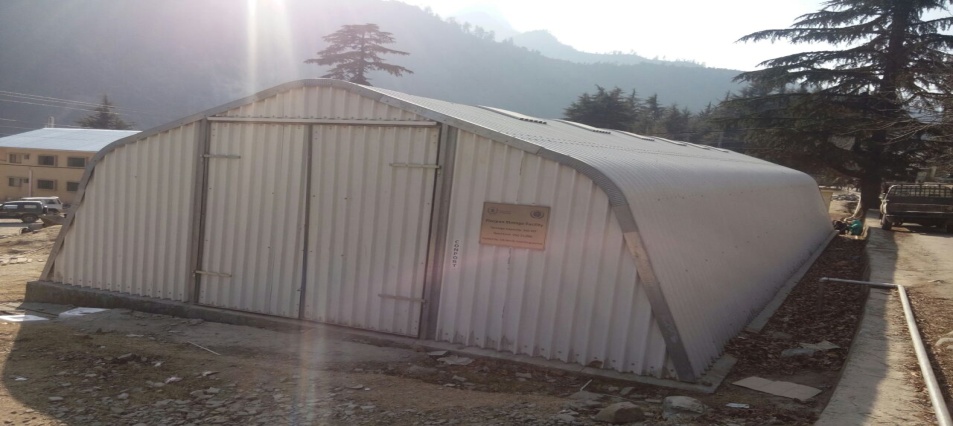 Neelum
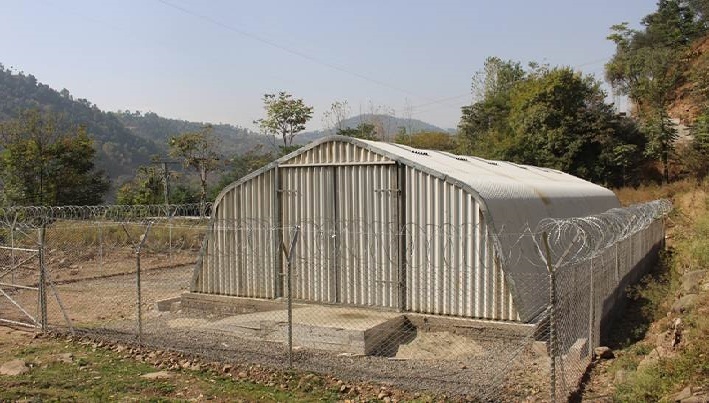 Bagh
Preparedness
Preparedness – Available Machinery
Relief Stock Pre-positioning in Districts
Health Facilities with Bed Strength in AJK
District  Wise Requirement of Non Food Items
Stock Position of Food Department
Utility Stores has shared its storage status and network in AJK
Food Items Required
Details of EOCs Established
Details of Department’s Control Room for Monsoon
Gaps/Additional Requirements
NHA needs to setup well equipped road clearing units between Kohala to Chakothi and other roads under its operation and control
NDMA is requested to help bridge gaps in terms of NFIs and FIs (if possible) to ensure preparedness for anticipated caseload
NDMA may also extend its support in resource availability to carry out mitigation and response measures for ensuring effective management of hazards and associated threats
Provision of Water Rescue Equipment from NDMA
THANK YOU
Designed & Developed by Syed I. Kazmi (UNDP/NDMA Coordination Officer for SDMA)